The Proliferation Problem
“Nth Country Problem”

By the end of the Cold War:
US 1945
USSR/Russia 1949
UK 1952
France 1960
China 1964
Israel (19??)
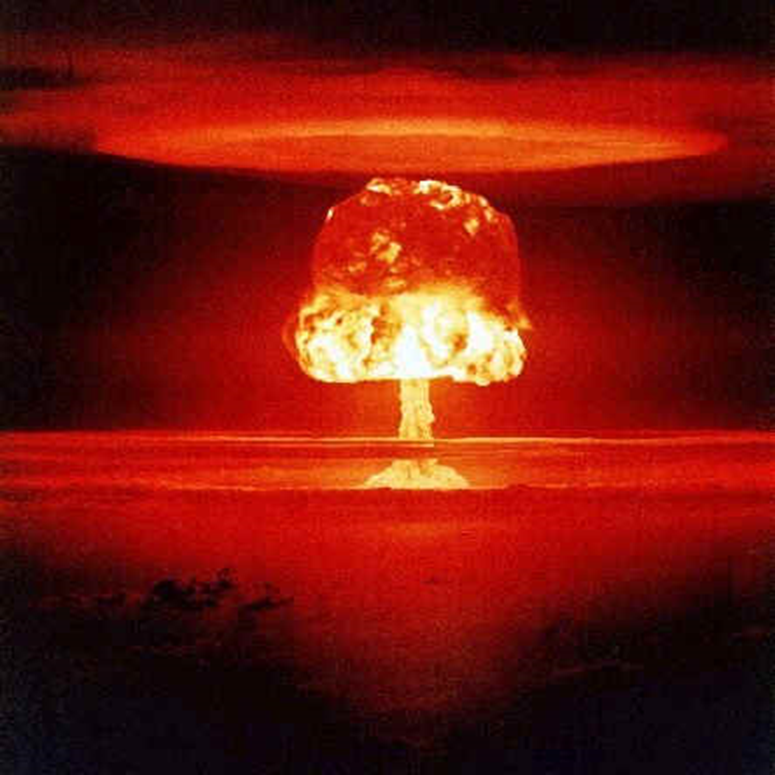 Reducing the Spread of Nuclear Weapons
Nuclear Non-Proliferation Treaty 1968 (1970)
Two Types of States
Nuclear Weapon States
Non-Nuclear Weapons States
The Complicated Part
Nuclear Energy









Arak, Iran
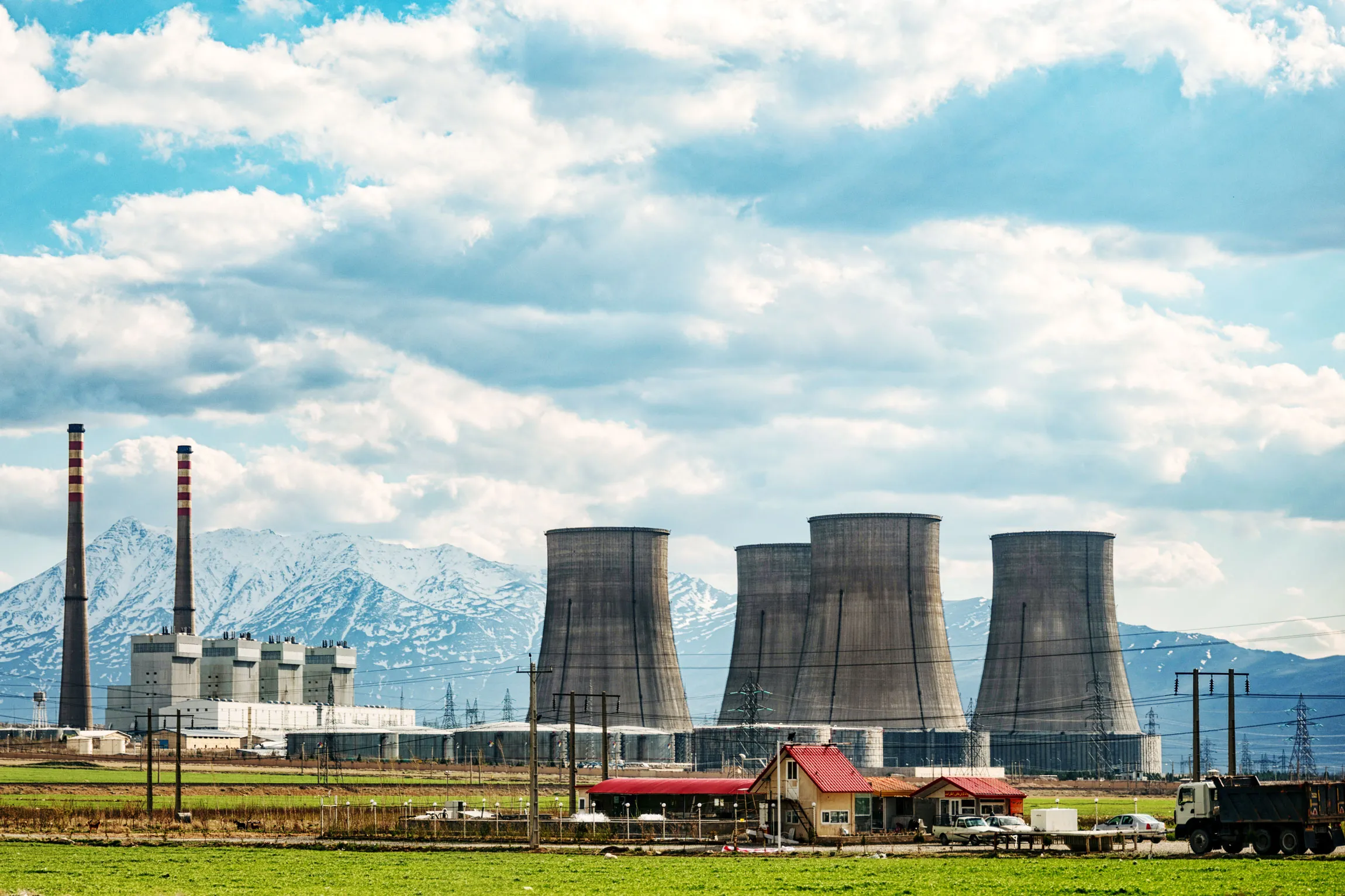 Very Simple Version
Waste
U				   	U and Pu	     	(storage 
(or Pu)								or recycle)
 
				
				    	Weapon

U = Uranium
Pu = Plutonium

See: https://whatisnuclear.com/recycling.html
Reactor
Verification of Treaty Obligations
IAEA Safeguard Basics
Inspections
Surveillance cameras
Seals 
Accounting
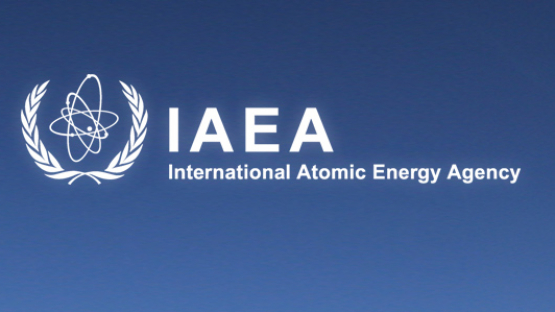 Uranium Enrichment
U235
Natural Uranium: .7% U235
Enriched Uranium for energy: 3-5%
Highly Enriched Uranium: 20%
Weapon-grade Uranium: 80%






https://phys.org/news/2019-06-nuclear-weapons-iran-uranium-enrichment.html
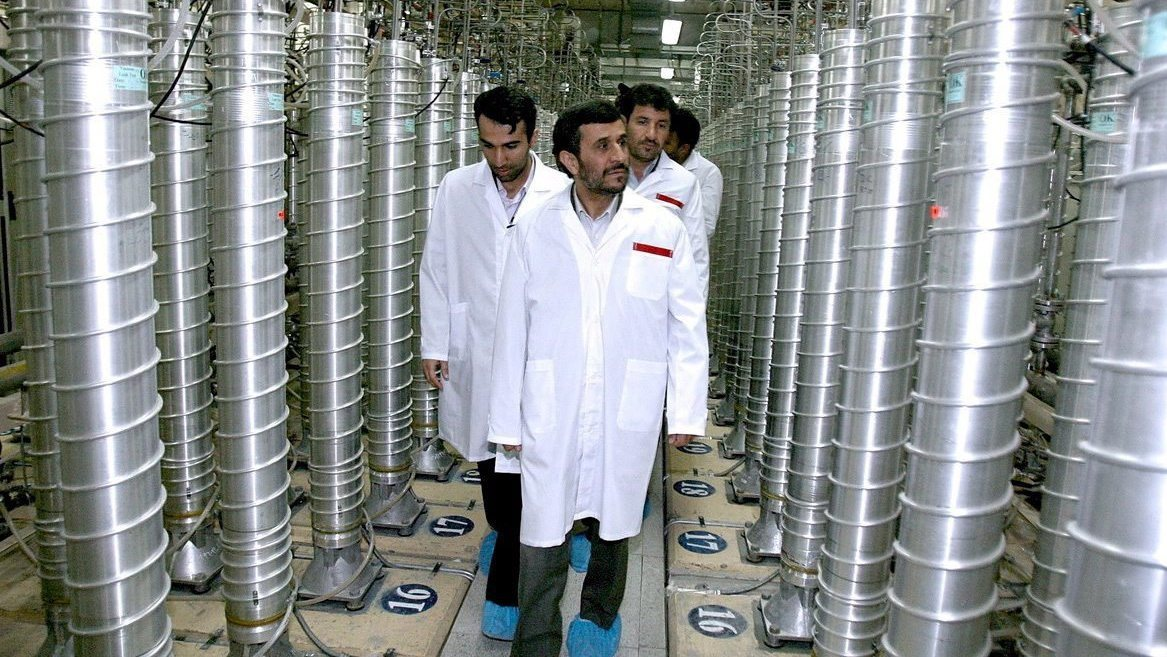 Problems?
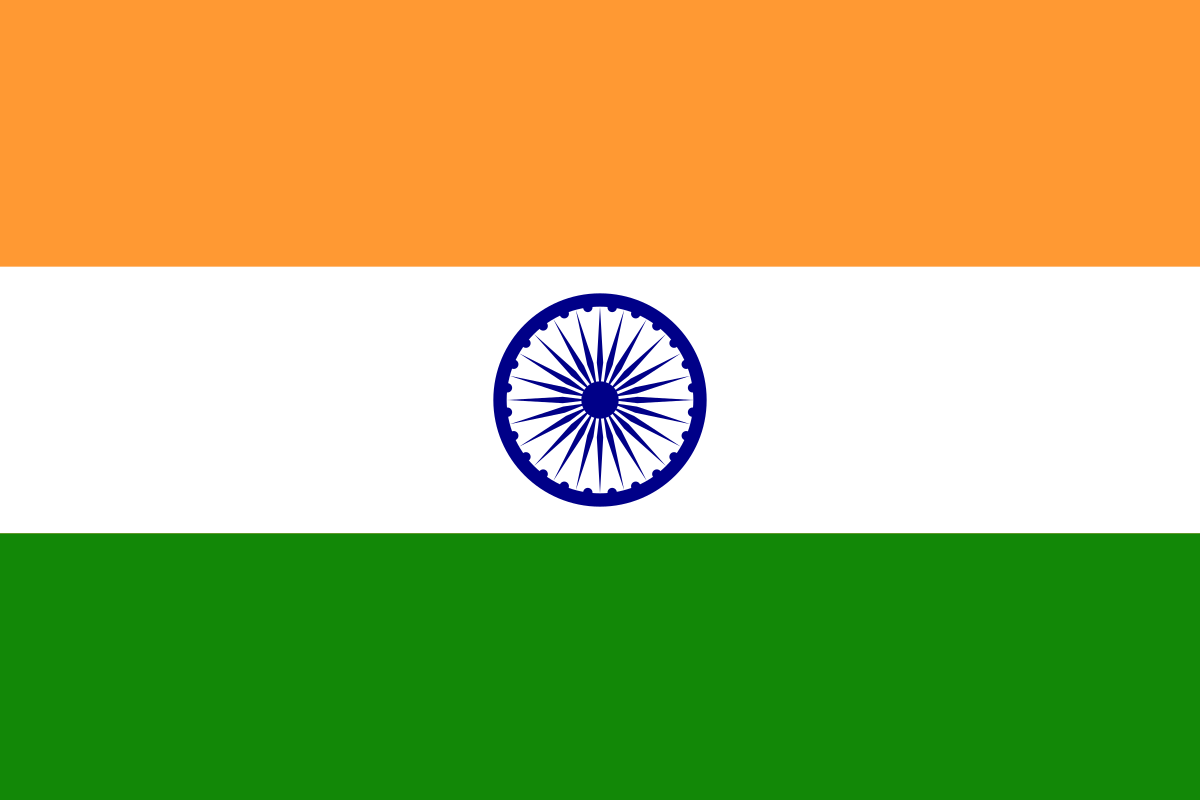 Never Signed NPT
Israel
India
Pakistan

Violated Treaty Provisions
Iraq
Iran
North Korea
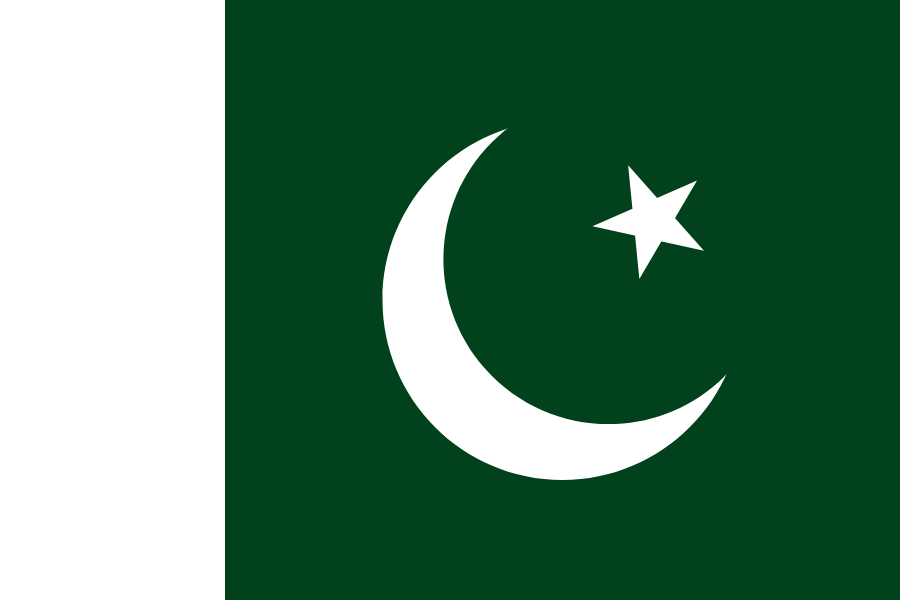 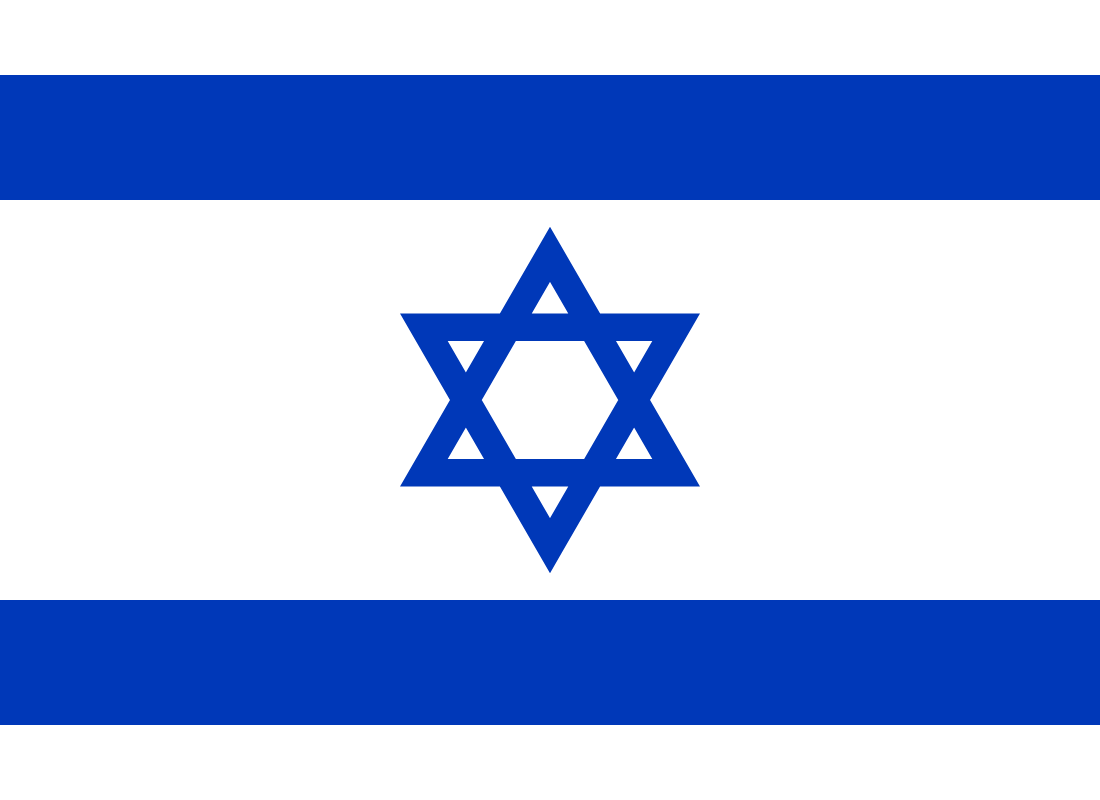 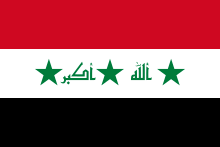 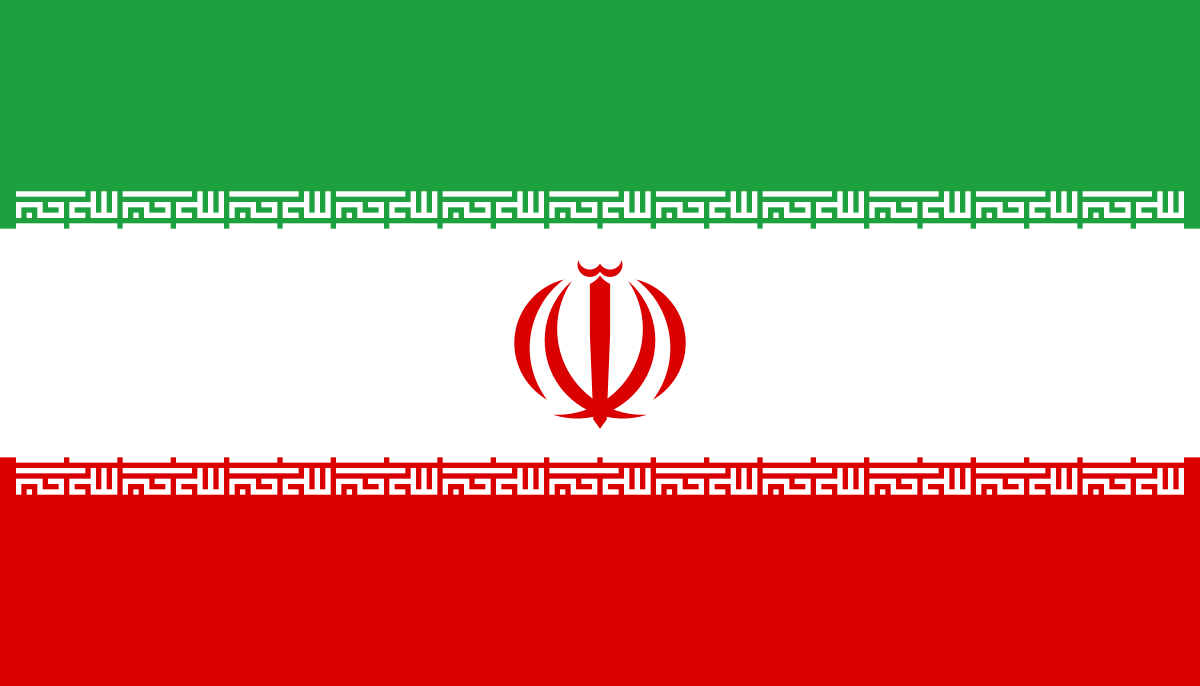 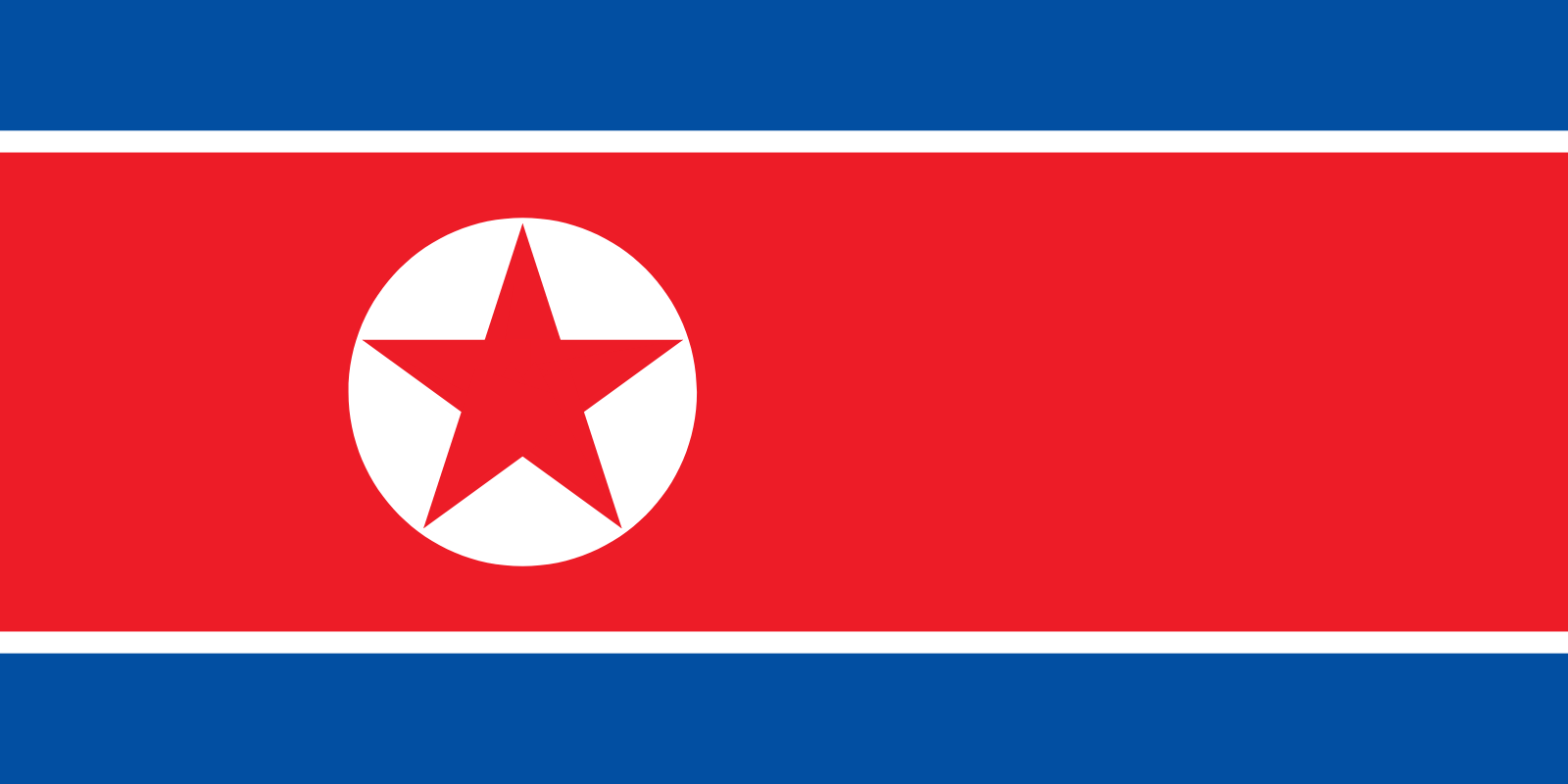 Missile Technology Control Regime
35 Members
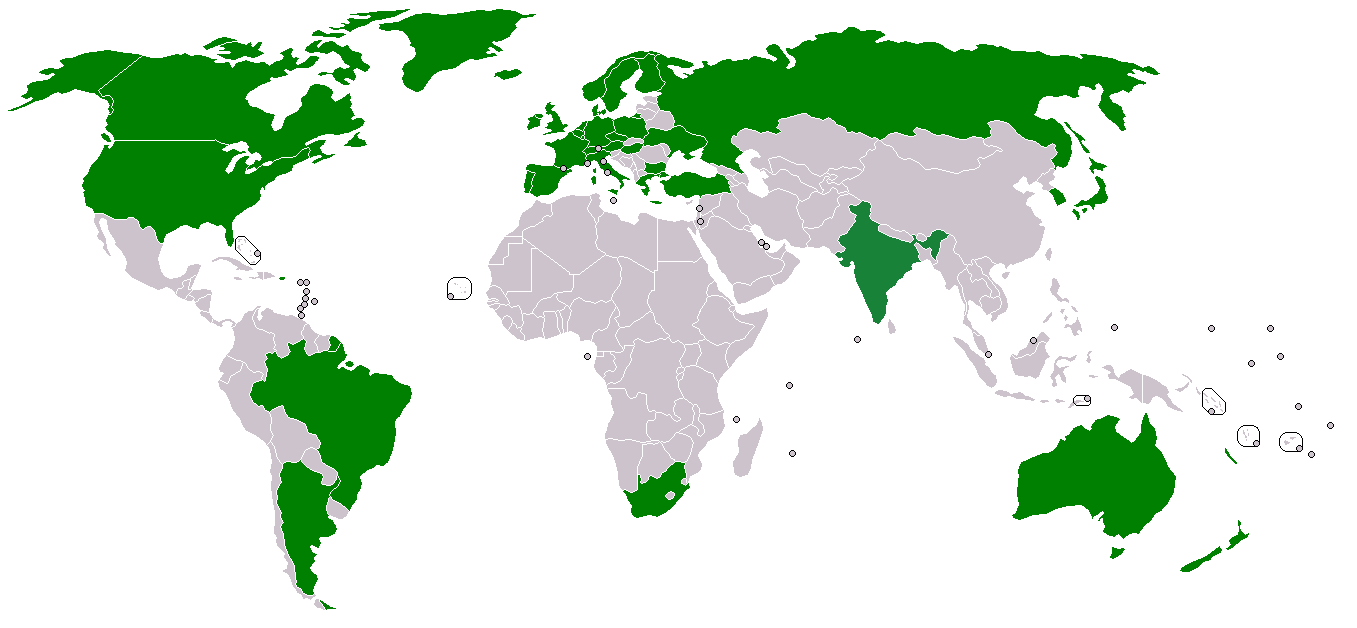 Nuclear Suppliers Group
1974
48 participating nations
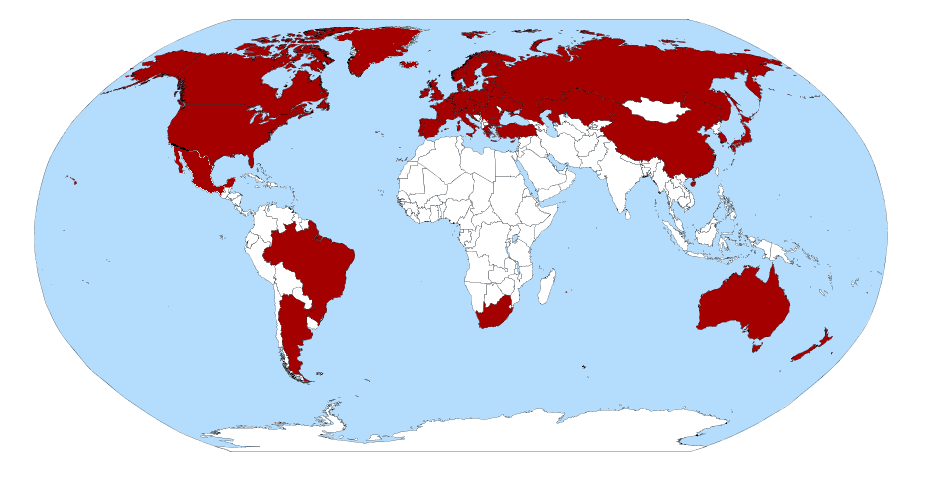 The Questions
Why does a nation decide it wants  nuclear weapons?

What can the world do about it?

Does it really matter when a nation goes nuclear?
Why does  a nation decide it wants  nuclear weapons?
Deterrence: assured retaliation against a rival
To demonstrate power: Realism (Swaggering)
To Bargain: achieving political goals (compellence)
Asymmetric Escalation: to compensate for a disadvantage
Catalytic: to bring a third party into the situation
What to do with non-signatory nations or violators?
Options
Ignore the NPT issues (it’s an ally)
Sanctions
Negotiations
Destruction of nuclear facilities
Regime Change
A combination of these
Does it really matter when a nation goes nuclear?
If deterrence is strong, does it matter?
Instability?
Arms races?
Is it all really political?
My allies can have nuclear weapons; my rivals can’t
It’s all just a calculation of the balance of power:
Global
Regional